Введение в историю. Основы исторических знаний.
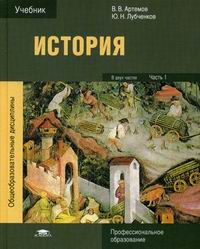 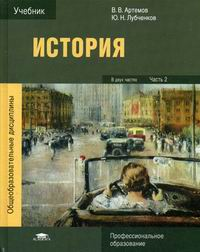 Издательский центр«Академия»
«История-учительница жизни». Цицерон
«История- сокровищница наших деяний,
Свидетельница прошлого и поучение для
настоящего»  М. Сервантес. 
«История — свидетель прошлого, 
свет истины, живая память, 
учитель жизни, вестник старины». 
Марк Туллий Цицерон
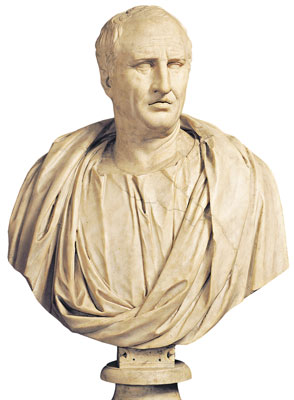 «Можно не знать многих наук и быть образованным человеком, но нельзя быть образованным, не зная истории». Н.Г.Чернышевский.
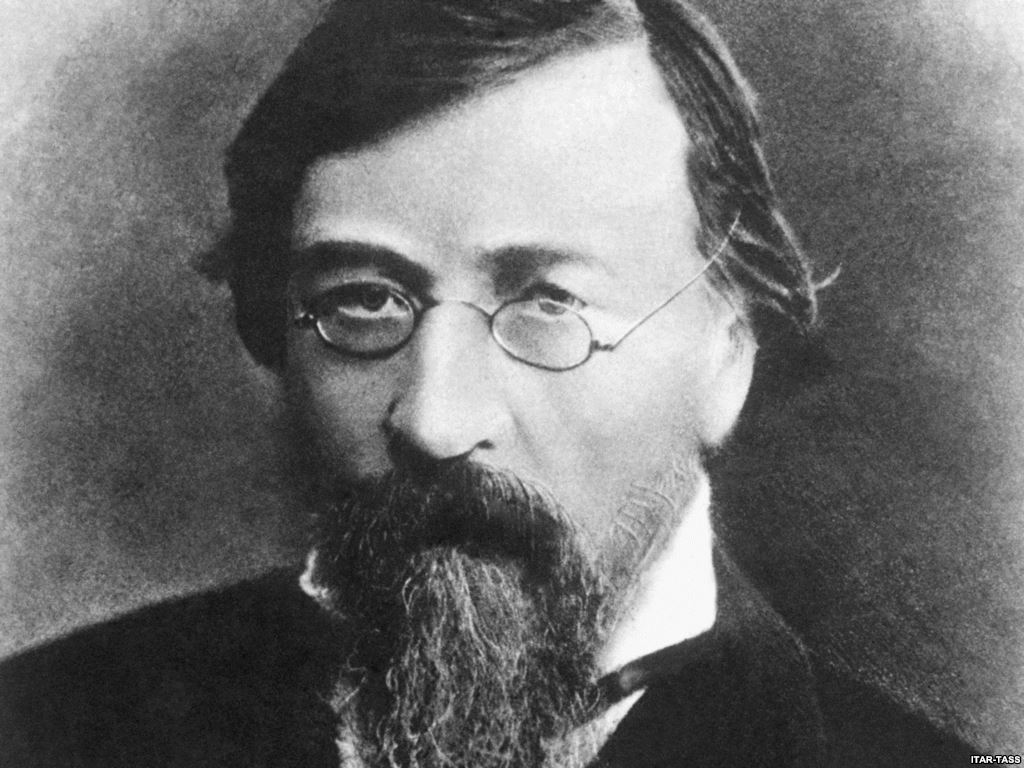 История-
(др.-греч. ἱστορία) — область знаний, а также гуманитарная наука, занимающаяся изучением человека (его деятельности, состояния, мировоззрения, социальных связей, организаций и так далее) в прошлом.
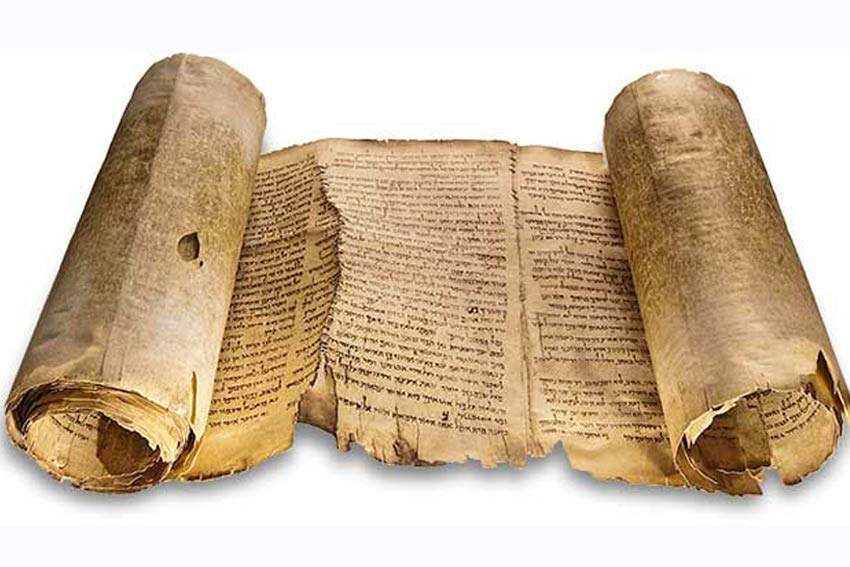 «Отец истории».
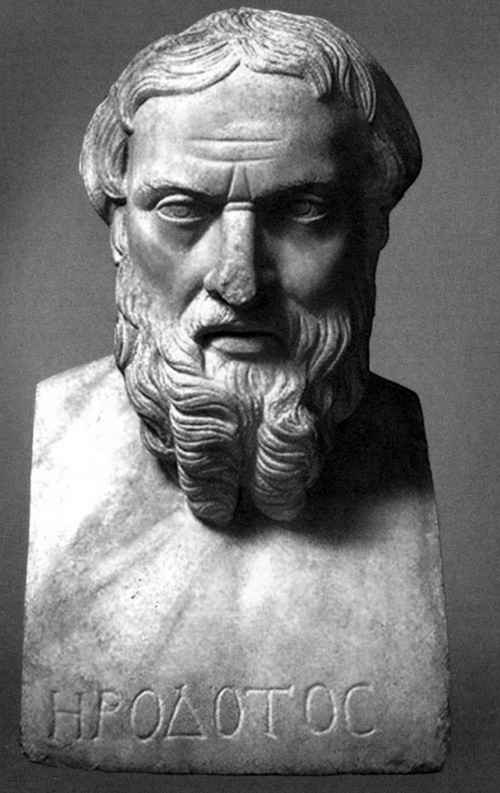 Геродот (480-425гг.до н.э.)-автор «Истории» в девяти частях, повествующих о греко-персидских войнах.
Половина труда посвящена описанию стран и народов, причастных к этим событиям.
Собирая материал объездил значительную часть известного грекам мира (Египет, Месопотамия и т.д.)
Фукидид (451-396 гг. до н.э.)
Крупнейший древнегреческий историк, основатель исторической науки, автор «Истории Пелопоннесской войны».
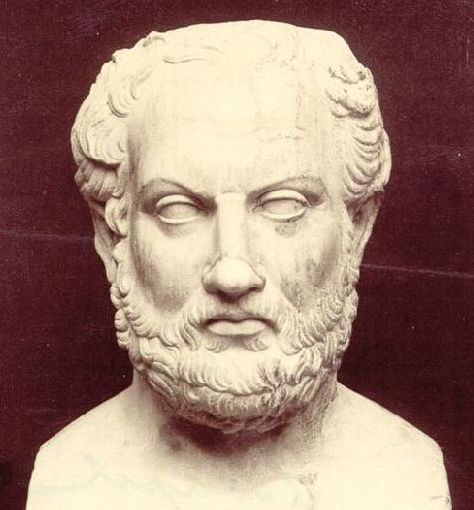 Исторические науки
по широте изучения объекта
Проблемы современной исторической науки:
Проблема достоверности
Проблема источников.
Исторические источники:
Письменные (летописи, хроники, сборники законов («Русская Правда», Судебник Ивана IV и т.п.), воспоминания и мемуары современников, архивная официальная деловая документация и др.).
Вещественные (Археологические памятники: курганы и могильники, остатки жилищ и построек, орудия труда и оружие, одежда и другие артефакты).
Этнографические (Национальная одежда, кухня, свадебные, похоронные и другие обряды, ритуалы и т.д.).
Устные (Былины, сказки, песни, пословицы и т.п.).
Фото и кинодокументы (Фотографии исторических деятелей и событий. Кинохроники, художественные киноленты как часть духовной и массовой культуры.).
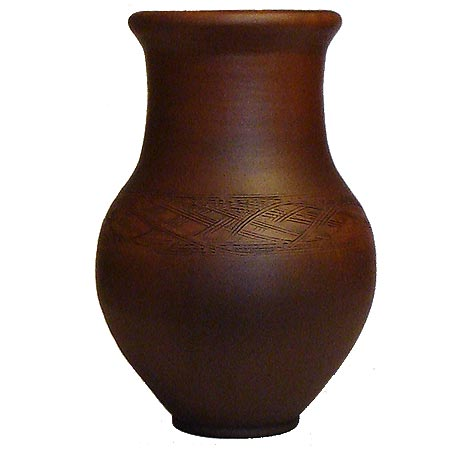 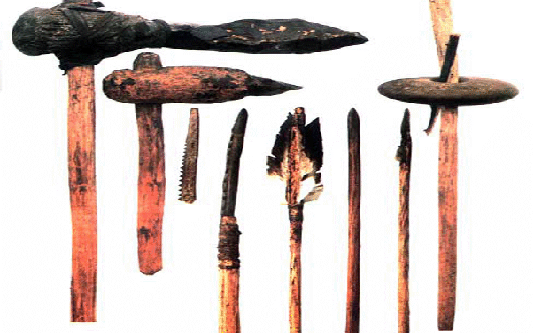 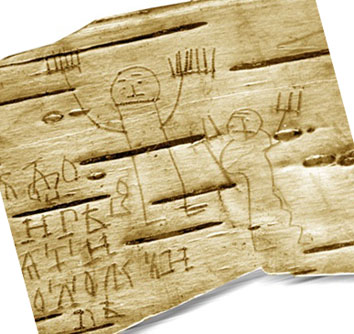 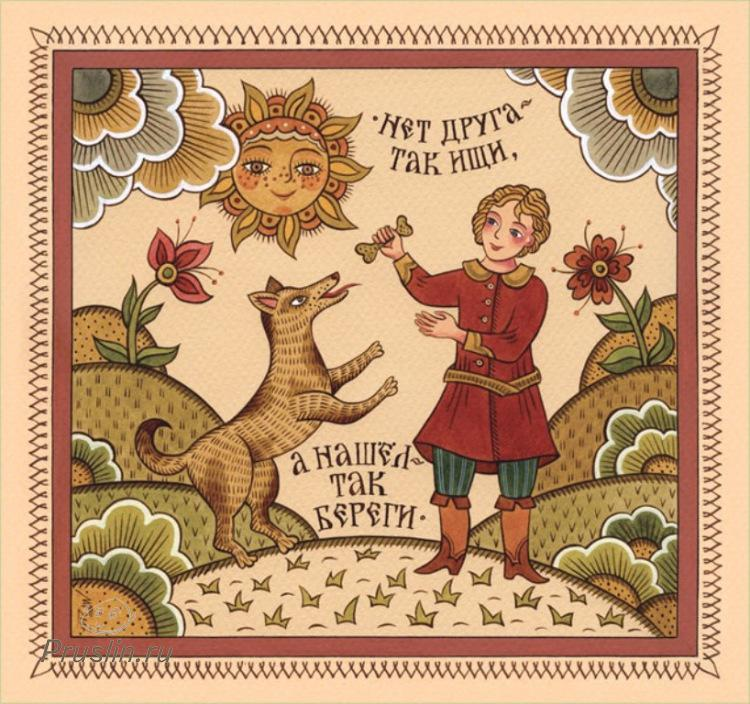 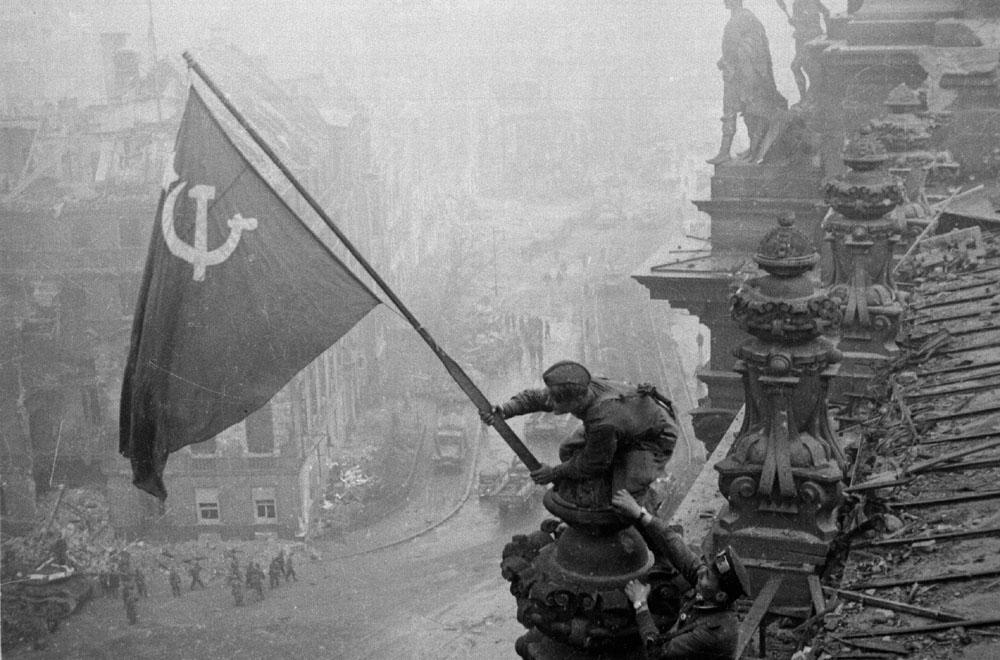 вспомогательные исторические дисциплины
хронология, изучающая системы отсчета времени; палеография – рукописные памятники и старинное письмо;
 дипломатика – исторические акты;
 нумизматика – монеты, медали, ордена, денежные системы, историю торговли; 
метрология – систему мер; 
геральдика – гербы стран, городов, отдельных семей;
сфрагистика – печати;
 эпиграфия – надписи на камне, глине, металле;
 генеалогия – происхождение городов и фамилий;
топонимика – происхождение географических названий;
краеведение – историю местности, региона, края.
Принципы изучения исторических данных
Принцип историзма требует рассмотрения всех исторических фактов, явлений и событий в соответствии с конкретно-исторической обстановкой, в их взаимосвязи и взаимообусловленности.
Принцип объективности предполагает опору на факты в их истинном содержании, не искаженные и не подогнанные под схему. 
Принцип социального подхода предполагает рассмотрение историко-экономических процессов с учетом социальных интересов различных слоев населения, различных форм их проявления в обществе. 
Принцип альтернативности определяет степень вероятности осуществления того или иного события, явления
Принципы периодизации в истории
Широкое признание получил подход, при котором основные
этапы истории человечества выделяются по принципу смены 
форм хозяйственной деятельности, развития материальной 
                                                                                       культуры.
Ж.Кондорсе
Л.Морган
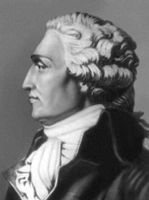 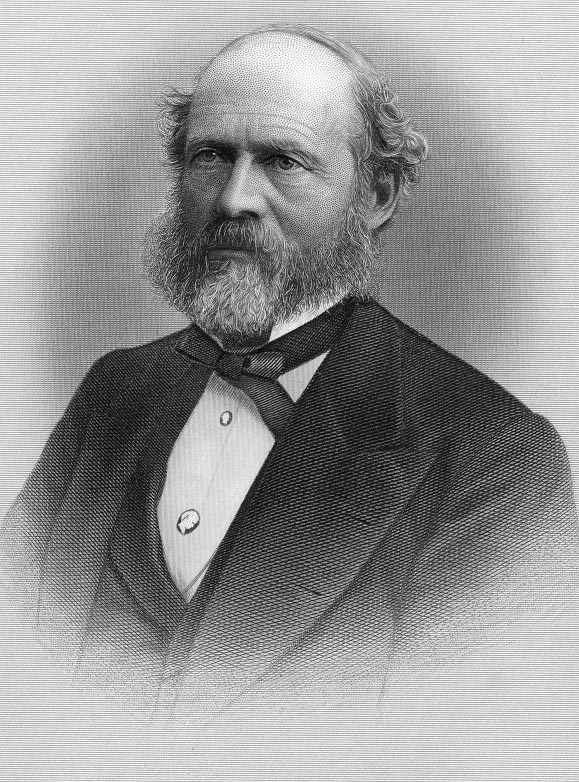 Делили историю на эпохи дикости, варварства и 
                               цивилизации.
Схема периодизации по Л.Моргану и Ж.Кондорсе
Цивилизация
(письменность,
обработка металлов)
Варварство
(земледелие,
скотоводство)
Дикость
(собирательство,
охота)
Три стадии теории мирового цивилизационного 
                                                                                развития
Первая стадия(VIII тысячелетия до н.э.) – переход от 
                 собирательства и охоты к земледелию, скотоводству и
                                                              кустарному производству.
Вторая стадия(середина XVII) – становление мануфактурного 
                производства, возникли условия для внедрения машин
                              и перехода к индустриальной стадии развития.
Третья стадия(вторая половина XX века) – возникновение 
  нового типа общества, с внедрением компьютеров качественно
         меняется характер интеллектуального труда, складывается 
                                                       индустрия производства знаний.
Схема марксистской концепции истории
Противоборствующие
              классы
С
ф
Этапы развития
о
С
Бесклассовое 
                       общество
Коммунистическая
р
Е
Буржуазия
м
Капиталистическая
Пролетариат
Р
а
Феодалы
ц
Г
Феодальная
Крестьяне
и
О
Рабовладельцы
я
Рабовладельческая
Рабы
Р
Первобытно-общинный
     строй
Отсутствие классов
П
Пять основных эпох истории человечества
Эпоха первобытно-общинного строя – низкий уровень развития
производственных сил, люди полностью зависели от природы 
и могли выжить лишь при условии совместного, коллективного
труда и потребления.
Переход к рабовладельческой формации – совершенствование орудий
труда, появление возможности производства прибавочного продукта его
единоличного присвоения, возникновением частной собственности.
Феодальное общество – личная зависимость работников от собственников 
земли – феодалов; крестьяне обладали личной собственностью на орудия 
труда, могли распоряжаться частью произведённого продукта.
Капиталистическая эпоха – работник вынужден продавать свою 
 способность к труду предпринимателю, собственнику средств производства,
 который присваивает неоплаченную часть произведённого прибавочного 
продукта.
Коммунистическая эпоха – общество, где человек приобретёт
подлинную свободу, будет трудиться исключительно на себя и нужды 
общества в целом, станет хозяином своей жизни.
Лента времени